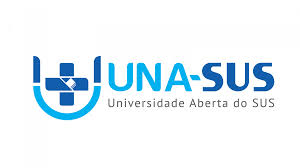 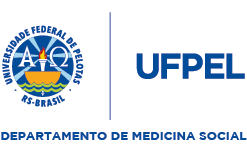 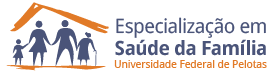 MELHORIA DA ATENÇÃO À SAÚDE DAS GESTANTES E PUÉRPERAS DA UBS DR. FRANCISCO OJOPI UYENO, GARRUCHOS/RS
Felipe de Moura Zenkner

Orientadora : Maria Auxiliadora  Santos Soares

Garruchos, 2015
Introdução
O pré-natal e o puerpério são períodos extremamente importantes, pois remetem a situações de saúde que merecem um zelo especial da equipe;
São questões de saúde pública, pois sabidamente no Brasil a mortalidade infantil e a mortalidade materna ainda são um grave problema, 69 mães por 100 mil nascidos vivos em 2013 (WHO,2013).
Singular momento para a família, em especial ao binômio mãe/filho. ;
Resultados insatisfatórios para a maioria dos indicadores de cobertura e indicadores da qualidade da atenção para as Gestantes e Puérperas acompanhadas na UBS
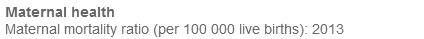 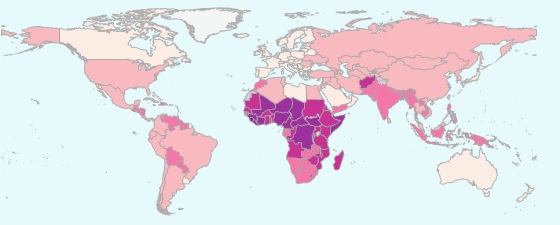 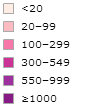 No Brasil, a mortalidade materna vem apresentando um decréscimo em suas taxas nos últimos anos, mas ainda representa 69 mulheres para cada 100.000 nascidos vivos.
WHO, 2013
ESF Dr. Francisco Ojopi Uyeno, Garruchos (RS)
Garruchos – RS
                               População : 3234 habitantes
                 Área: 799,849 km2
                   48% sexo Feminino
                   IDH: 0,671 (médio)
             73% pop. Rural 
                             Uma única ESF (jun/2015)
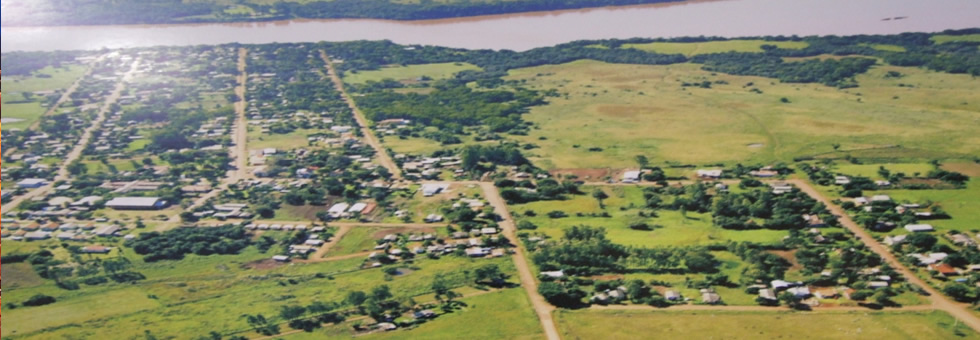 UBS Dr. Francisco Ojopi Uyeno
  População: Urbana e rural;   
1 equipe;
Única referência de saúde do município, com atendimento permanente.
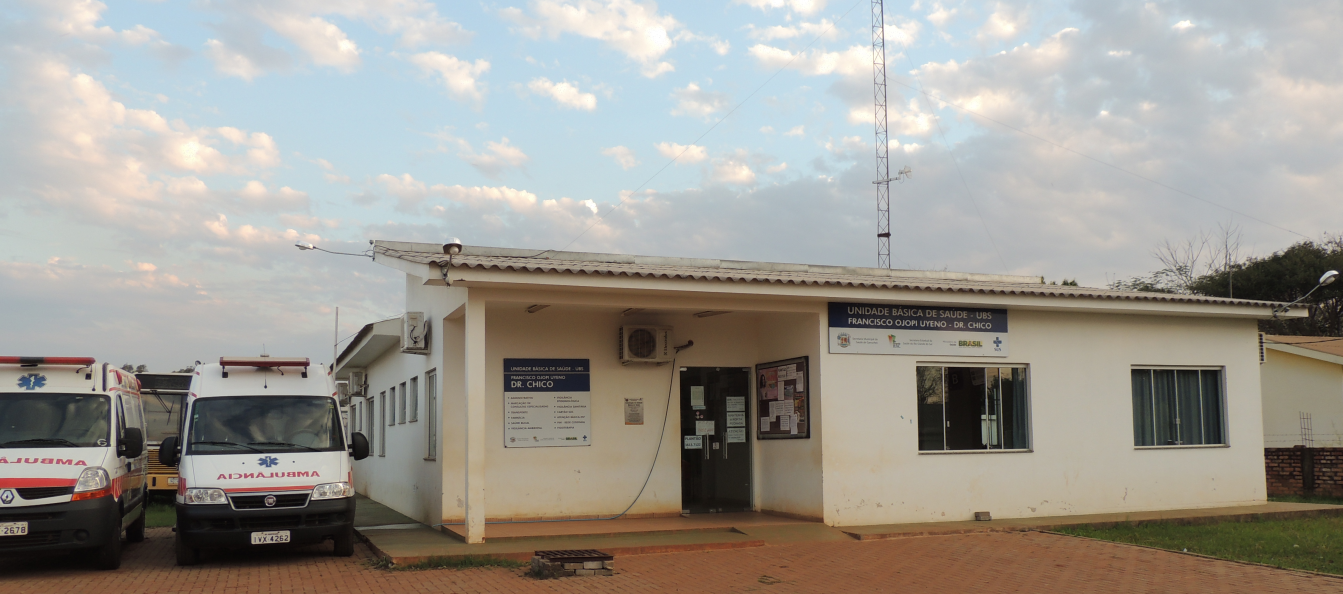 IBGE 2014; IDHM, 2010
Por que escolher a ação programática Pré-Natal e Puerpério para a população?
Dificuldade de levantar dados para o Caderno de Ações Programáticas 
Analise Situacional: 
Gestantes cobertura de 37% (18) e Puerpério cobertura de 38% (15);
Registros de indicadores de qualidade inexistentes para puerpério e desorganizados para o pré-natal;
Falta de padronização protocolar do atendimento;
Desmotivação da equipe;
Qualidade do atendimento prestado deficiente;
Falta de realização de grupos;
 Importância do peculiar momento para as usuárias.
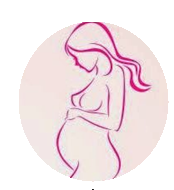 Objetivo Geral
Melhorar a atenção à saúde das gestantes e puérperas, na UBS Dr. Francisco Ojopi Uyeno, Garruchos/RS.
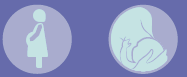 Objetivos Específicos do Pré-Natal
1. Ampliar a cobertura do pré-natal;
2. Melhorar a qualidade da atenção ao pré-natal;
3. Melhorar a adesão ao pré-natal;
4. Melhorar o registro do programa do pré-natal;
5. Realizar avaliação de risco das gestantes;
6. Promover a saúde no pré-natal.
Objetivos Específicos do Puerpério
1. Ampliar a cobertura da atenção às puérperas;
2. Melhorar a qualidade da atenção às puérperas;
3. Melhorar a adesão ao puerpério;
4. Melhorar o registro das informações;
5. Promover a saúde das puérperas.
Metodologia
Uso da Ficha Espelho, Planilha de Coleta de Dados, Protocolos Oficiais (CAB 32);
Quatro eixos das ações: 
Monitoramento e Avaliação; 
Organização e Gestão do Serviço;
 Engajamento Público; 
Qualificação da Prática Clínica
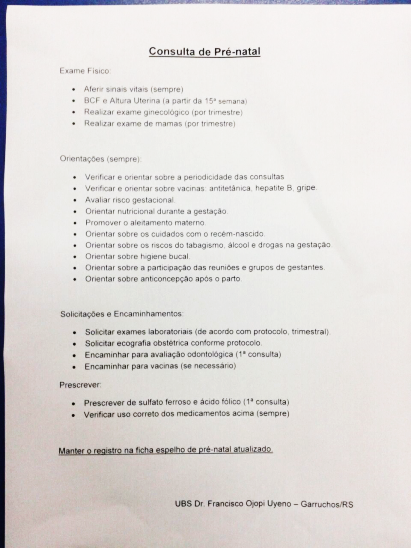 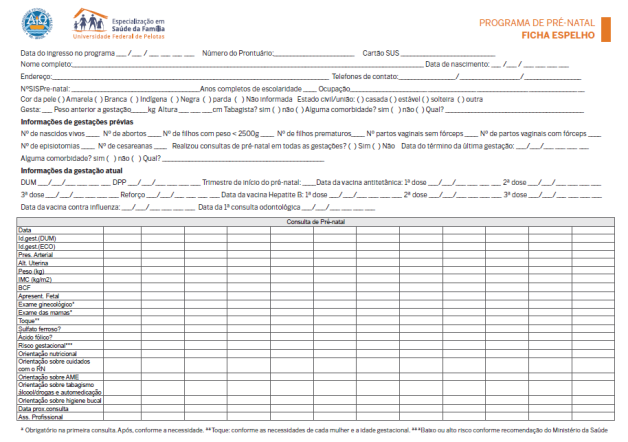 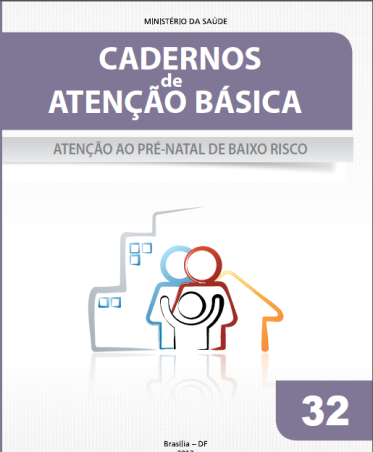 Intervenção – 09 de Março até 19 de Junho de 2015 (12 semanas)
Objetivos, Metas e Resultados
Objetivo 1 - Ampliar a cobertura do pré-natal
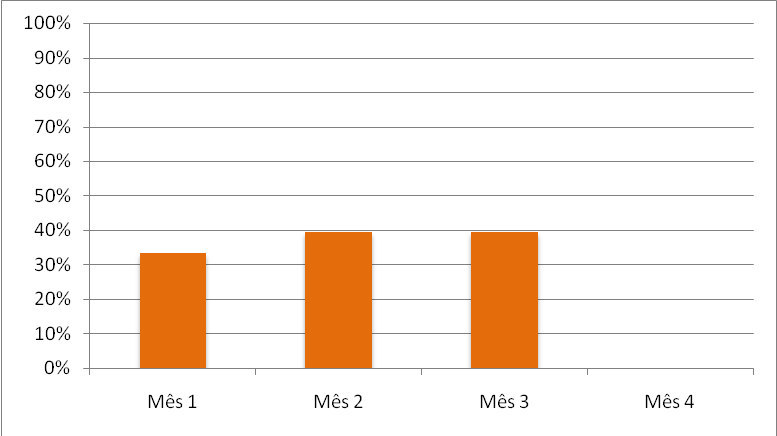 Pré-Intervenção:37% (18);
Meta: 80% (26);

Mês 1: 33,3% (11)
Mês 2: 40% (13)
Mês 3: 40% (13)


Dificuldades:
Estimativa de gestantes de 1% da população
Proporção de gestantes cadastradas no pré-natal da UBS Dr. Francisco Ojopi Uyeno, Garruchos-RS, 2015.
Objetivo 1 - Ampliar a cobertura do puerpério
Meta 1.1 Alcançar 80% de cobertura do programa de pré-natal
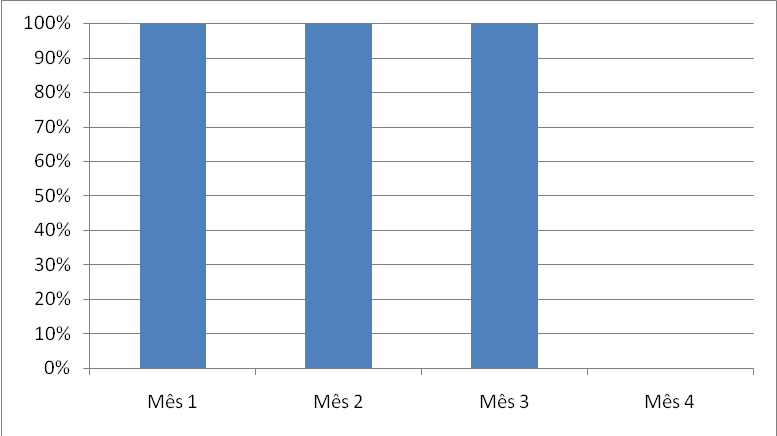 Pré-Intervenção:38% (15);
Meta: 80%;

Mês 1: 06 (100%)
Mês 2: 11 (100%)
Mês 3: 16 (100%)
Proporção de puérperas com consulta até 42 após o parto
Objetivo 2 - Melhorar a qualidade do atendimento ao Pré-natal
Meta 2.1: Garantir a 100% das gestantes o ingresso no primeiro trimestre de gestação.
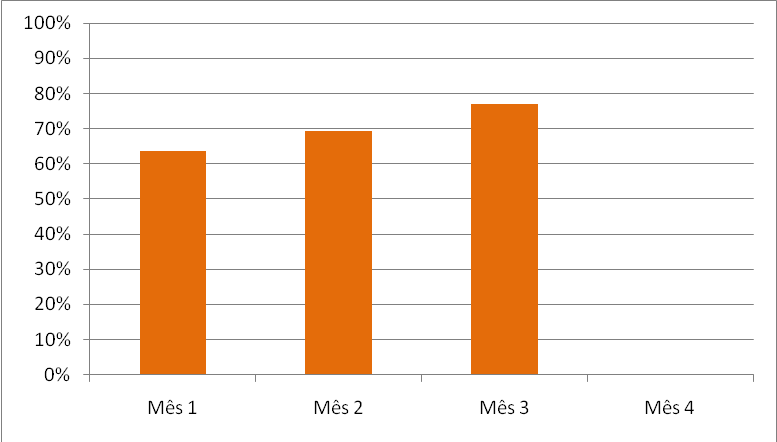 Meta: 100%;

Mês 1: 63,6% (07)
Mês 2: 69,2% (09)
Mês 3: 76,9% (10)
Proporção de gestantes captadas no 1º trimestre
Objetivo 2 - Melhorar a qualidade do atendimento ao Pré-natal.
Meta 2.2 Realizar pelo menos um exame ginecológico por trimestre em 100% das gestantes; 
Meta 2.3 Realizar pelo menos um exame de mamas em 100% das gestantes;
Meta 2.4 Garantir a 100% das gestantes a solicitação de exames laboratoriais de acordo com protocolo;
Meta 2.5 Garantir a 100% das gestantes a prescrição de sulfato ferroso e ácido fólico conforme protocolo;
Meta 2.6  e 2.7Garantir 100% das gestantes com vacina contra hepatite B e antitetânica em dia;
Meta 2.8 Realizar avaliação da necessidade de atendimento odontológico em 100% das gestantes;
Meta 2.9 Garantir a primeira consulta odontológica programática para 100% das gestantes cadastradas.
Todas as metas foram alcançadas
Objetivo 2 - Melhorar a qualidade do atendimento às puérperas
Meta 2.1 Examinar as mamas em 100% das puérperas; 
Meta 2.2 Examinar o abdome em 100% das puérperas;
Meta 2.3 Realizar exame ginecológico em 100 % das puérperas; 
Meta 2.4 Avaliar o estado psíquico em 100% das puérperas; 
Meta 2.5 Avaliar intercorrências em 100% das puérperas; 
Meta 2.6 Prescrever a 100% das puérperas um dos métodos de anticoncepção
Todas as metas foram alcançadas
Objetivo 3 - Melhorar a adesão ao pré-natal
Meta 3.1: Realizar busca ativa de 100% das gestantes faltosas às consultas de pré-natal.
 	           Nenhuma busca ativa foi realizada, pois não houve faltosa

Objetivo 3 - Melhorar a adesão ao puerpério
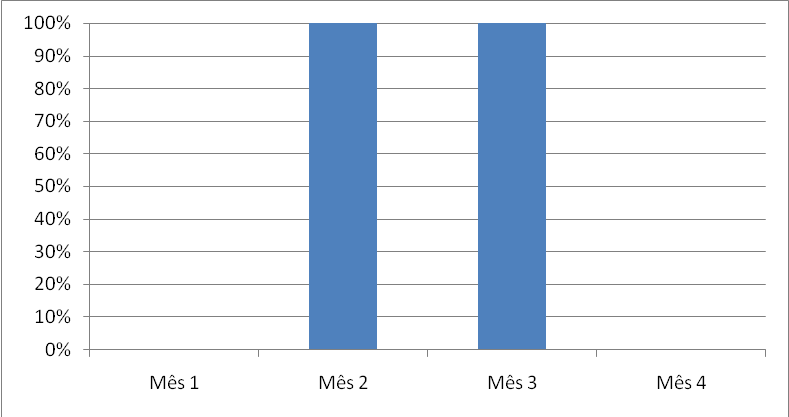 Meta: 100%;

Mês 1: 0%
Mês 2: 100% (1 puérpera)
Mês 3: 100% (1 puérpera)
Proporção de puérperas faltosas a consulta que receberam busca ativa
Objetivo 4 - Melhorar o registro do programa do pré-natal e do Puerpério.
Meta 4.1 (Pré-natal) Manter registro na ficha espelho de pré-natal/vacinação em 100% das gestantes
Meta 4.1 (Puerpério) Manter registro na ficha de acompanhamento do Programa 100% das puérperas.
Todas as metas foram alcançadas
Objetivo 5 – Realizar avaliação do risco gestacional
Meta 5.1. Avaliar risco gestacional em 100% das gestantes.

Objetivo 6 - Promover a saúde no pré-natal
Meta 6.1 Garantir a 100% das gestantes orientação nutricional; 
Meta 6.2 Promover o aleitamento materno a 100% das gestantes;
Meta 6.3 Orientar 100% das gestantes sobre os cuidados com o recém-nascido;
Meta 6.4 Orientar 100% sobre anticoncepção após o parto;
Meta 6.5 Orientar 100% das gestantes sobre os riscos do tabagismo e do uso de álcool e drogas na gestação;
Meta 6.6 Orientar 100% das gestantes sobre higiene bucal;

Todas as metas obtiveram 100%.
Objetivo 5 – Promover a saúde das Puérperas
Meta 5.1 Orientar 100% das puérperas cadastradas no Programa sobre os cuidado do recém-nascido. 
Meta 5.2 Orientar 100% das puérperas cadastradas no Programa sobre aleitamento materno exclusivo.
Meta 5.3 Orientar 100% das puérperas cadastradas no Programa de Pré-Natal e Puerpério sobre planejamento familiar.
Todas as metas foram alcançadas
Atividades desenvolvidas durante a INTERVENÇÃO
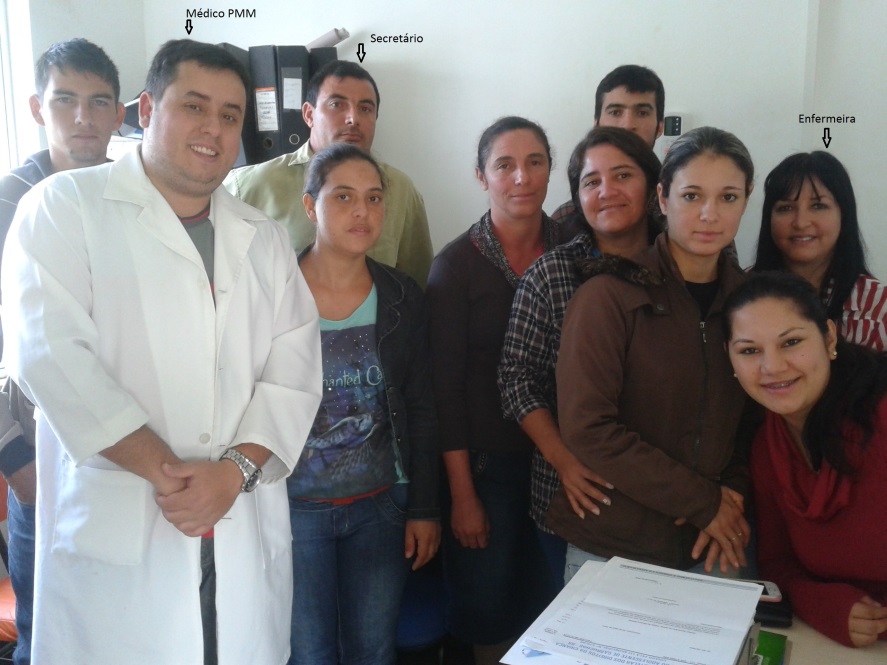 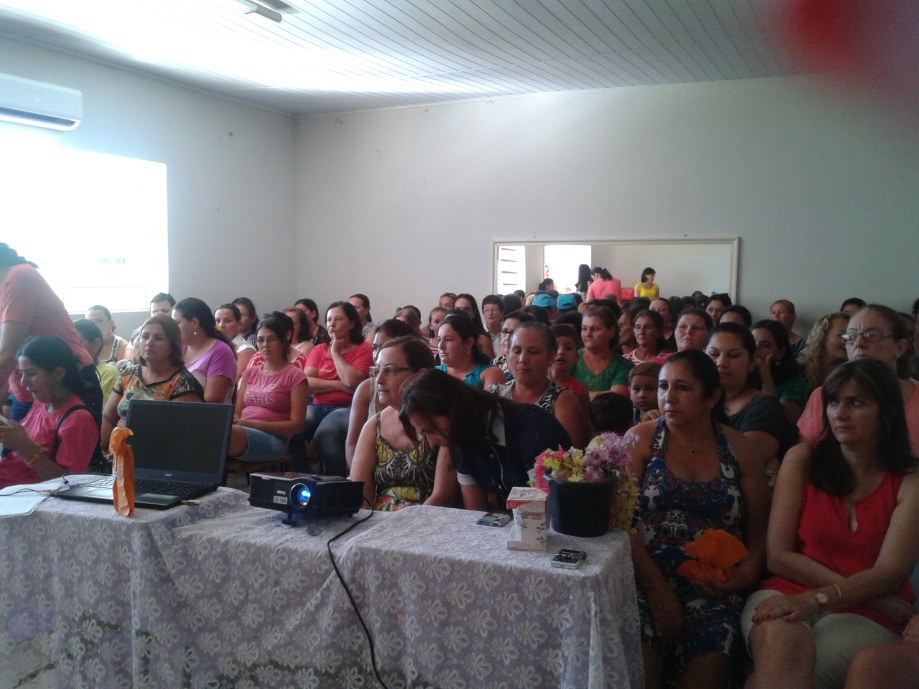 Reuniões da Equipe
Grupos – Semana da Mulher
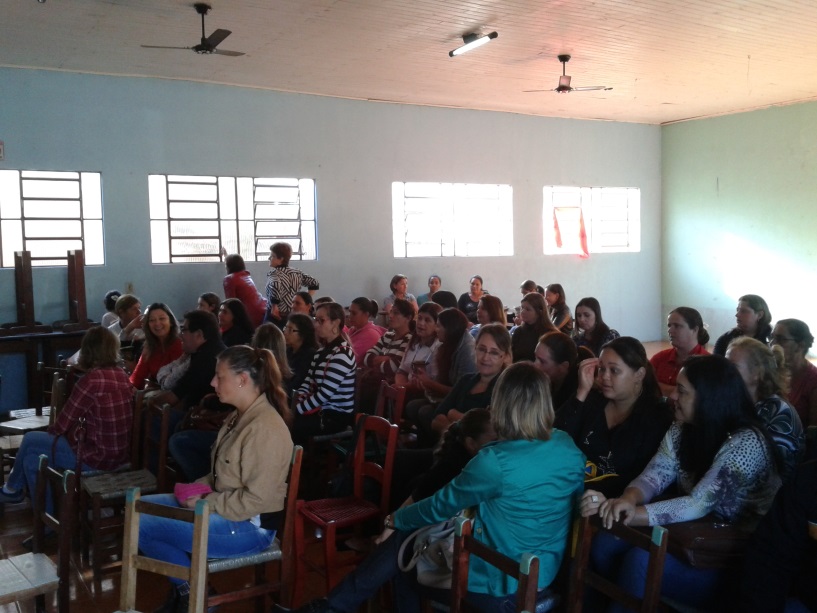 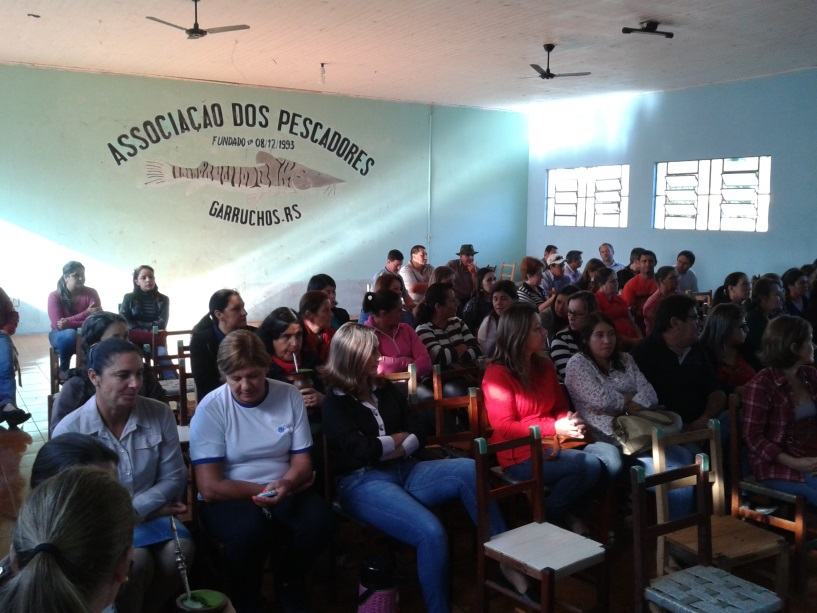 Confraternização do dia das mães
Discussão
Objetivo Geral alcançado 
Motivação e união da equipe
Delegação de atribuições
Reorganização do agendamento
Capacitações e qualificação
Reestruturação das reuniões de equipe
Utilização de instrumentos como a ficha espelho
Realização de grupos descentralizados
Engajamento Público
Legado para o futuro
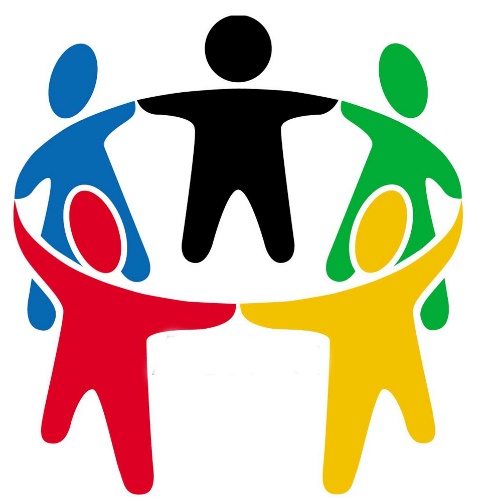 Discussão
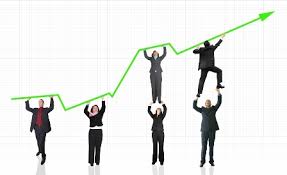 Dificuldades da implantação da intervenção 
Cultura de atendimento curativo da equipe;
Descrença e desmotivação no início do;
Áreas descobertas de ACS e desmotivação dos demais frente a eminente demissão. 
Dificuldade com o agendamento em dia marcado exclusivo para Gestantes e Puérperas;
Grupos com poucos participantes devido a sua realização em pequenas comunidades;
Falta de estruturação de encaminhamento para Alta Complexidade para gestantes e puérperas.
Reflexão Crítica
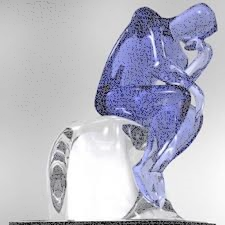 Desmotivação contagiante 
Obrigatoriedade de fazer
 Persistência e superação 
Sucessão sistemática de mudanças numa direção definida
Desenvolvimento profissional e pessoal;
Evolução continua e permanente
“Embora a maternidade seja a mais importante de todas as profissões, exigindo maior conhecimento do que qualquer outra área humana, jamais se deu importância ao preparo para essa função”. (Elizabeth Cady Stanton)
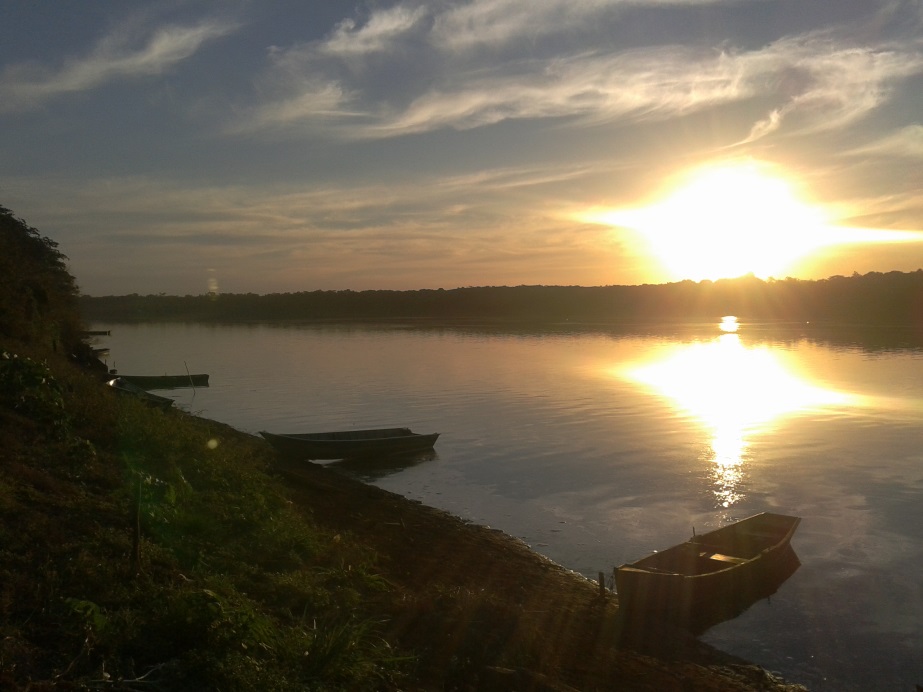 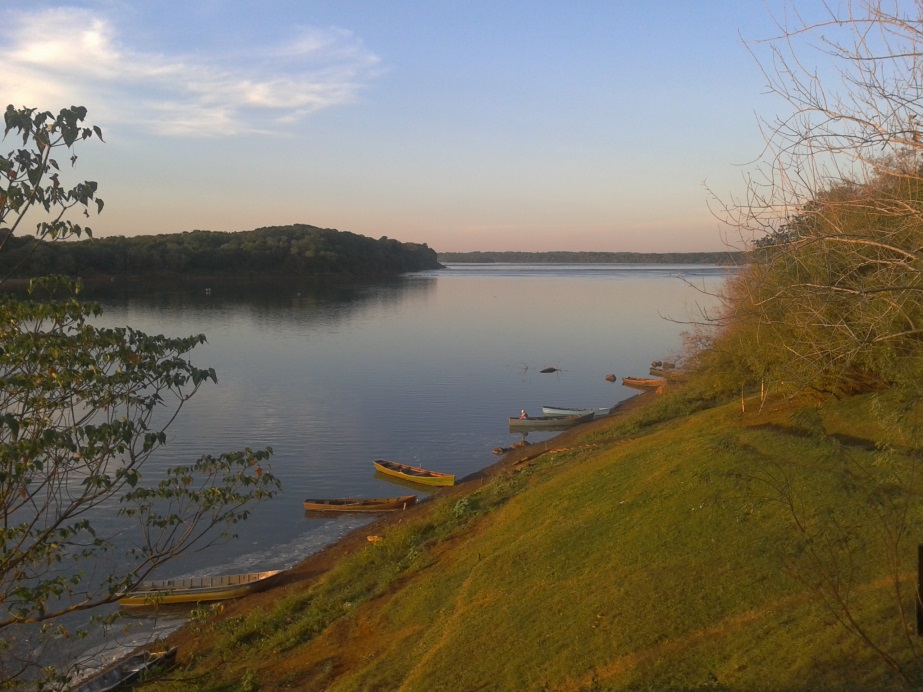 Obrigado!